Таңғажайып фотоаппарат әлемі
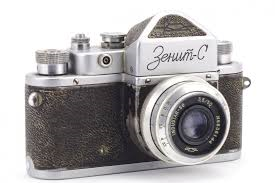 Фотоаппарат – нәрсенің оптикалық кескінін фотоматериалдың жарық сезгіш қабатына түсіруге арналған оптикалы-механикалық құрылғы.
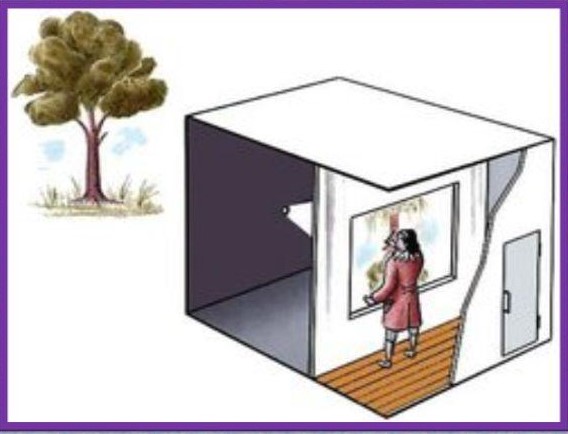 Х ғасыр
Алғашқы камера обскурасын араб физигі және математик Альхазен ойлап тапты
Алғашқы камера обскурасын араб физигі және математик Альхазен ойлап тапты.
XVII ғасыр
Йоганн Кеплер 
Суретті тегіс беттің үстінде жобалау бойынша тәжірибелер жүргізеді
«Камера» термині латын тілінен аударғанда «қараӊғы бөлме» деген сөздерден құралған
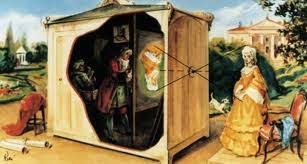 1826 жыл
Гелиография авторы және суретке түсірушілердің бірі ретінде танылған француз өнертапқышы.
Жозеф Нисефор Ньепс
7 наурыз 1765 — 5 шілде 1833
1835 жыл
Уильям Генри Фокс Талбот фотографиялық кескіннің негативін 
алудың жолын ойлап тапты
Э́рнест Се́тон-То́мпсон
Т.Сэттон айналы линзалары бар объектив ойлап табады
1
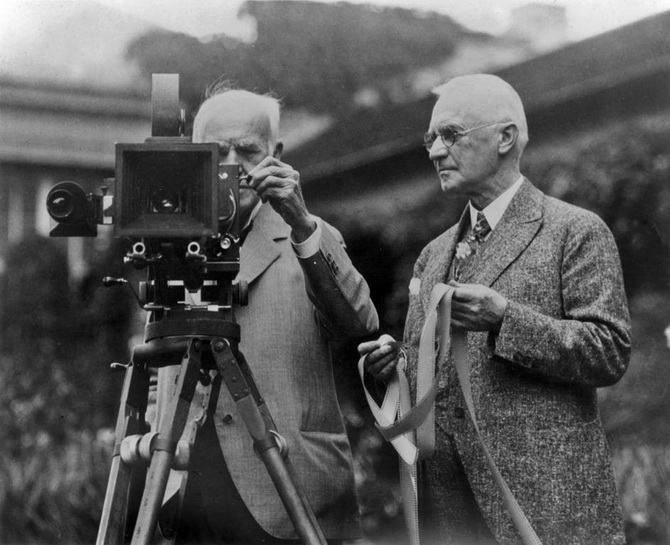 1883 жылы Джордж Истмен әйнек пластинкаларын фотопленкаға ауыстырды
1888 жыл алғаш кодак фотоаппараты шықты
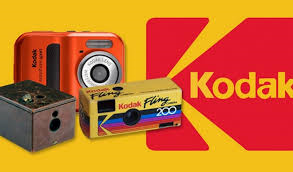 1963 жыл Polaroid компаниясы суретті дереу басып шығаратын фотоаппарат шығарды
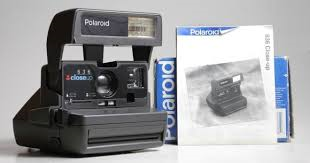 1988 жылы «Fujifilm» компаниясы алғашқы сандық фотоаппаратын шығарды
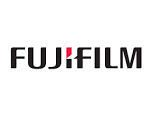 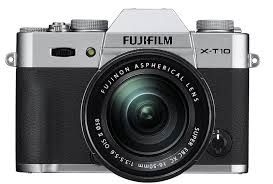 Қазақтың тұңғыш фотографы – Шәңгерей Бөкеев
1901 жылы Николай ІІ патша фотоаппарат сыйлады
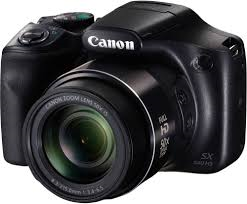 Фотоаппараттың болашағы
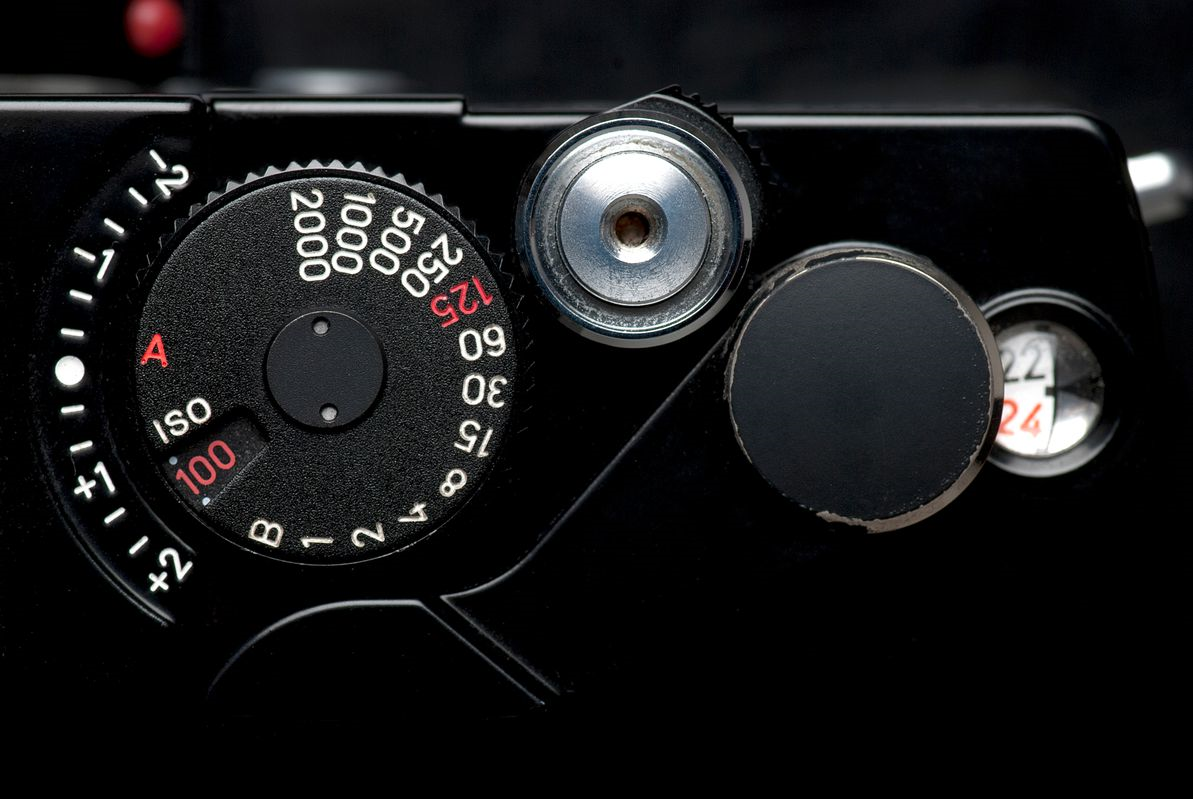 Камералар түсіргіштің батырмасын пайдаланбайды
Фотоаппарат көлемі кішірейеді
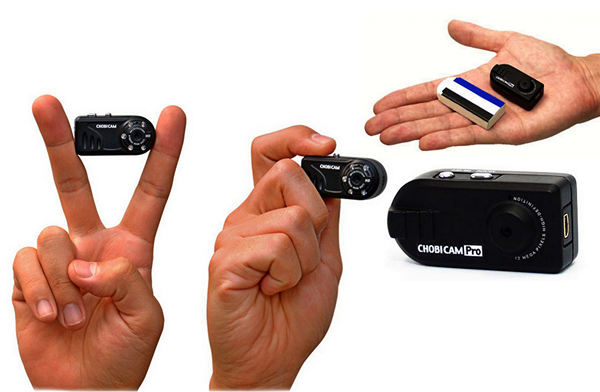 Суретті коргенде, иісін де сезу мүмкіндігі пайда болады
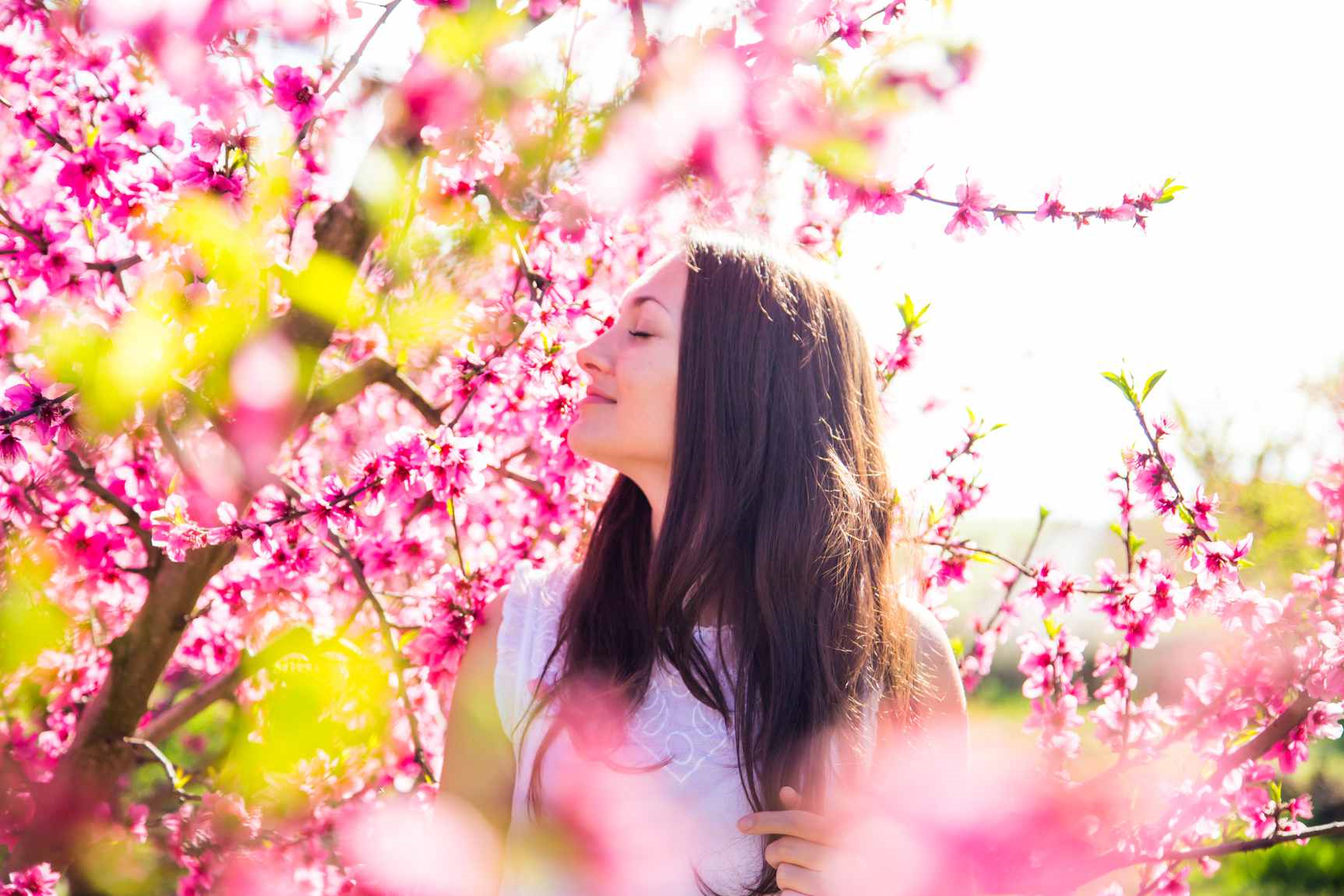 Электр розеткасына қоспай-ақ камераны
 автоматты түрде зарядтайды
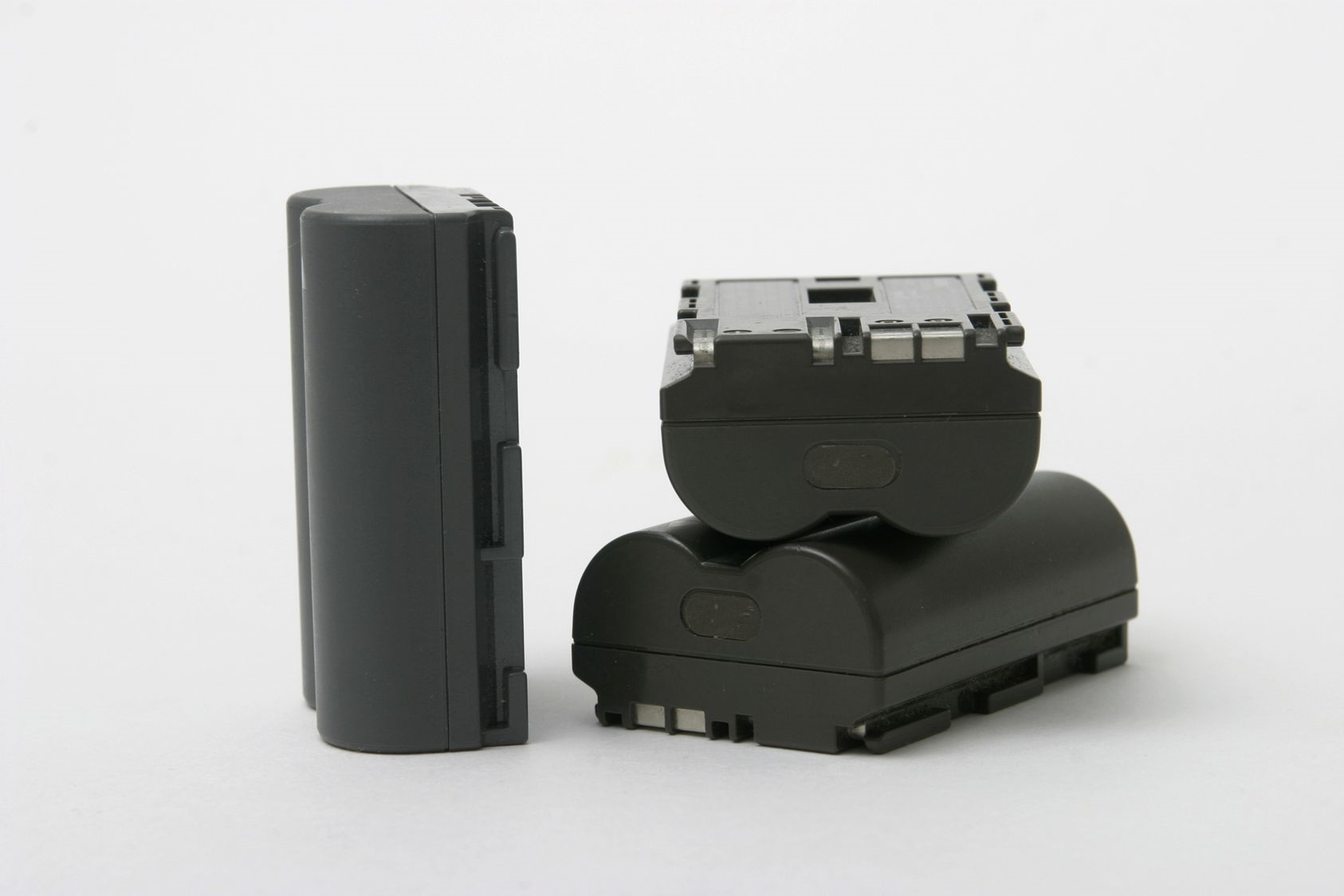 Фотоаппаратттар қараңғыда түсіру мүмкіндіктері пайда болады
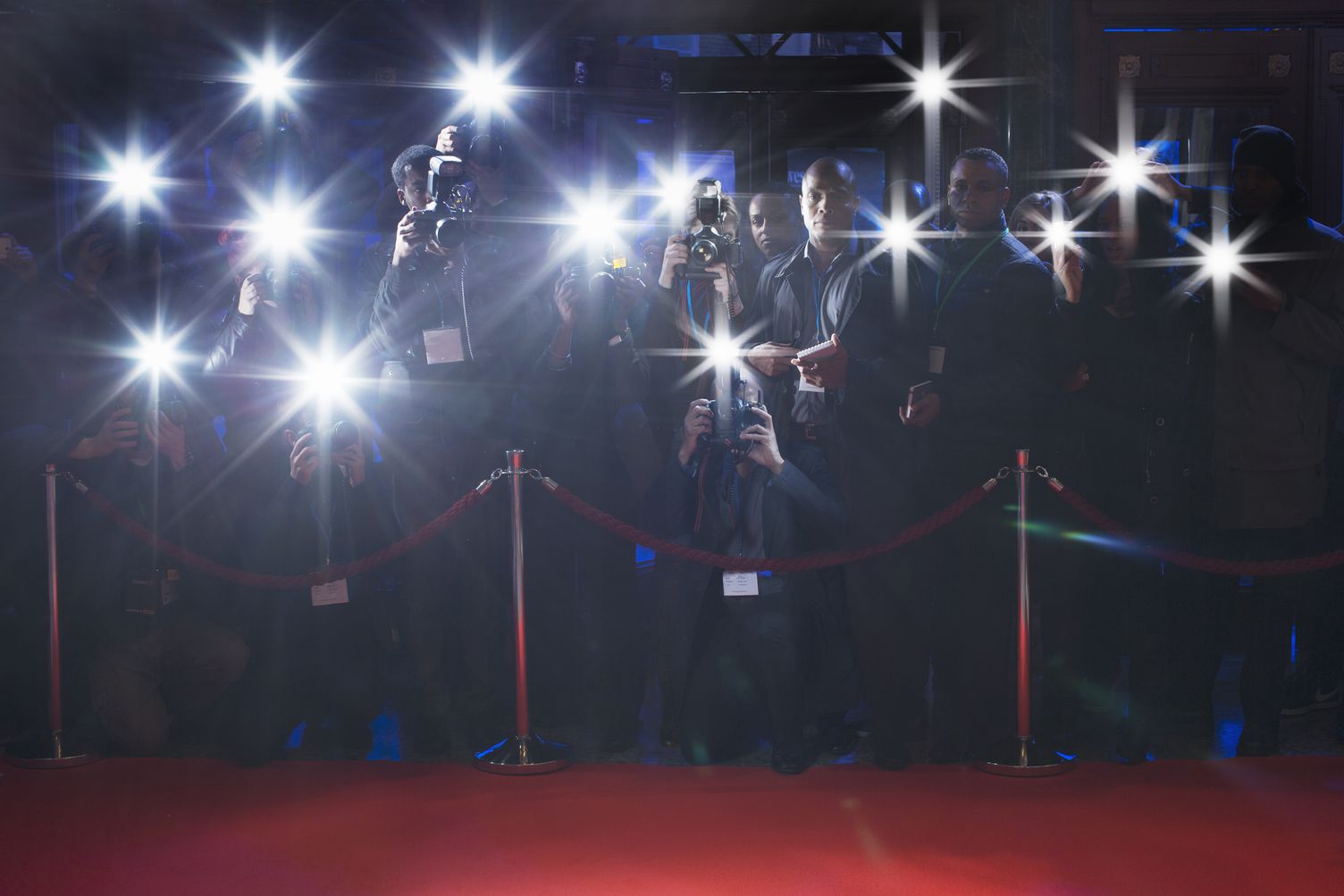